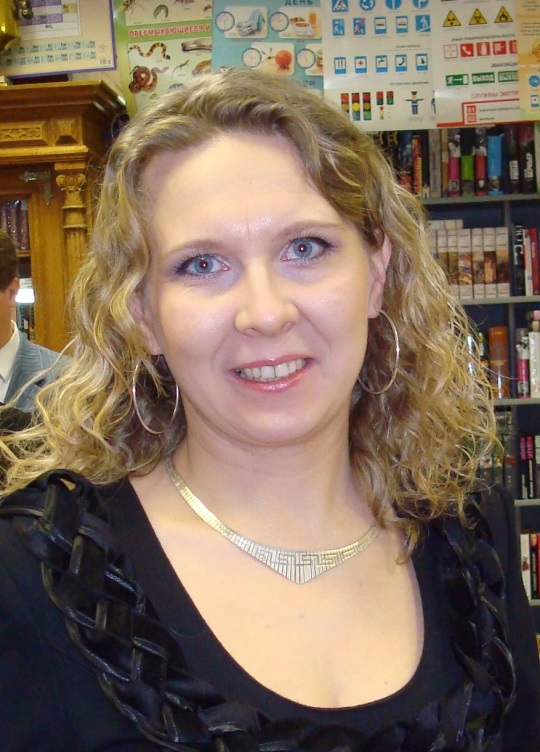 преподавателя  МБУДО «Детская художественная школа №3 г.о. Саранск
Дата рождения: 16.07.1976 г.
Профессиональное образование: высшее по специальности «Педагогика и методика начального образования» (МГПИ им. Евсевьева,  диплом ВСГ 0606126, дата выдачи:25 января 2007г.)
среднее специальное  художник - оформитель (Саранское  художественное училище, диплом № 513, дата выдачи:  27 июня 1997 г.)
Стаж педагогической работы (по специальности): 21 год
Общий трудовой стаж: 21 год
Наличие квалификационной категории: высшая
Дата последней аттестации: 26. 12. 13г. Приказ  № 1173 от 26.12.13г.
ШИЛИНОЙ НАТАЛЬИ ГЕННАДЬЕВНЫ
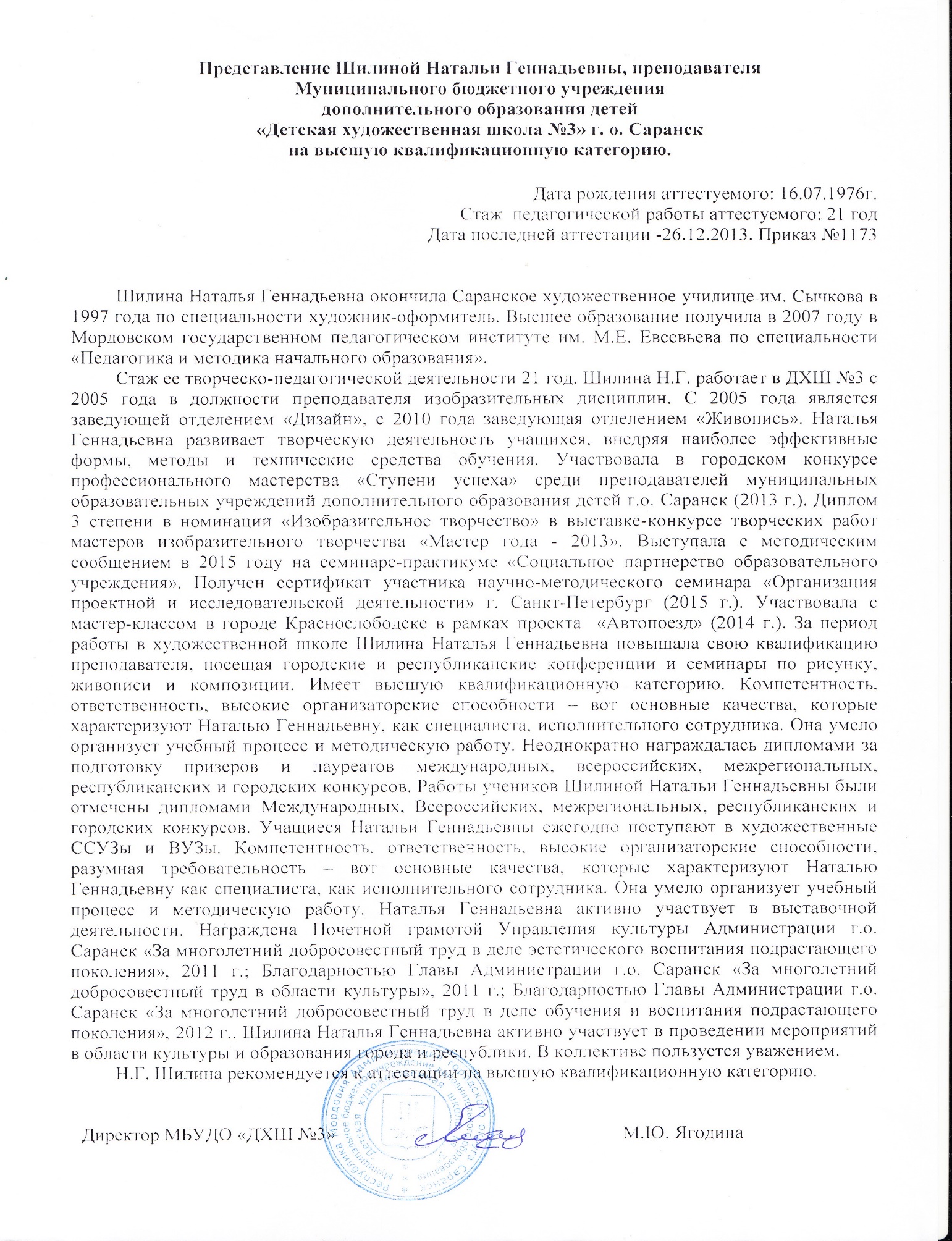 1.Повышение квалификации, профессиональная переподготовка
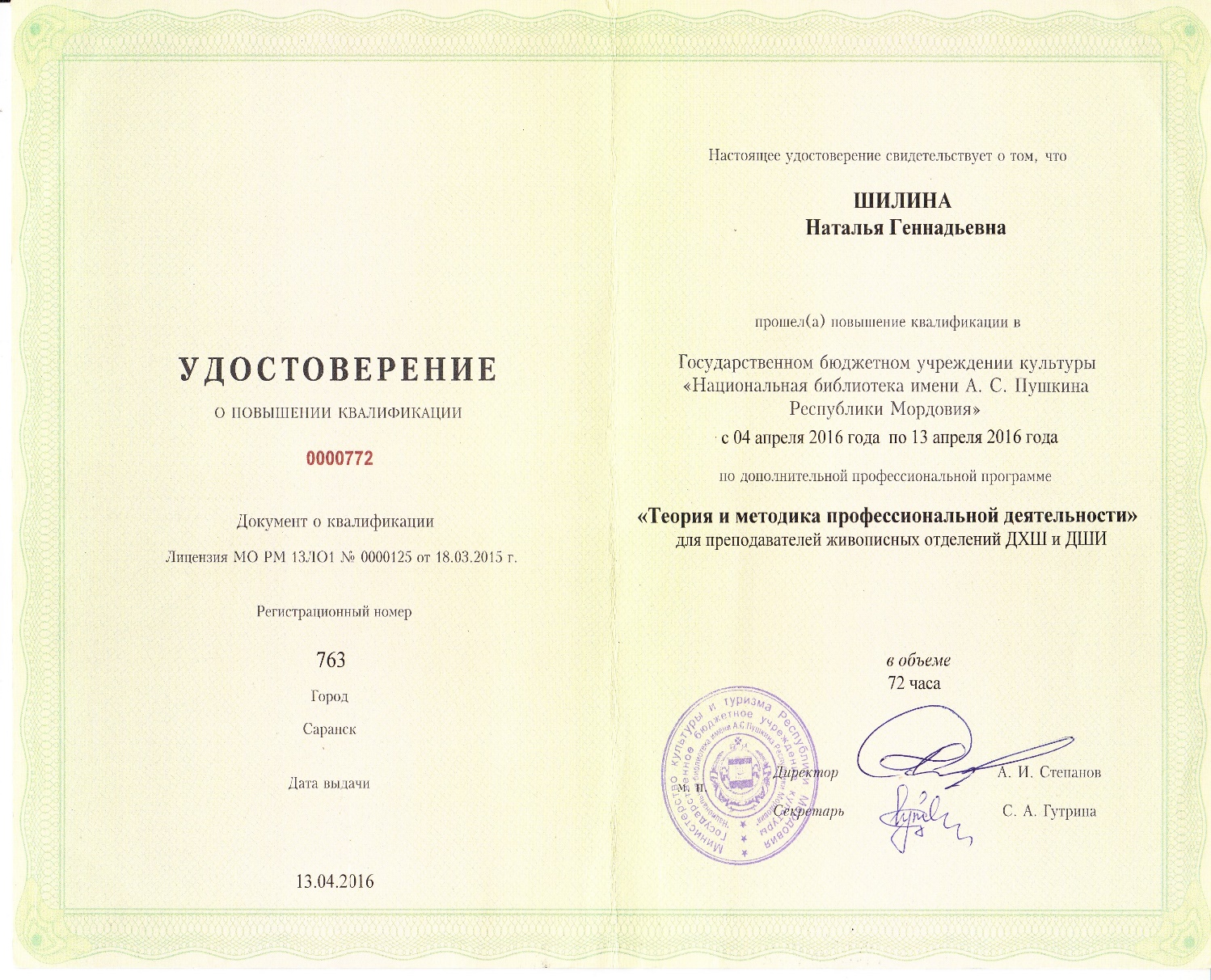 2.Выступления на научно-практических конференциях, семинарах, секциях, методических объединениях
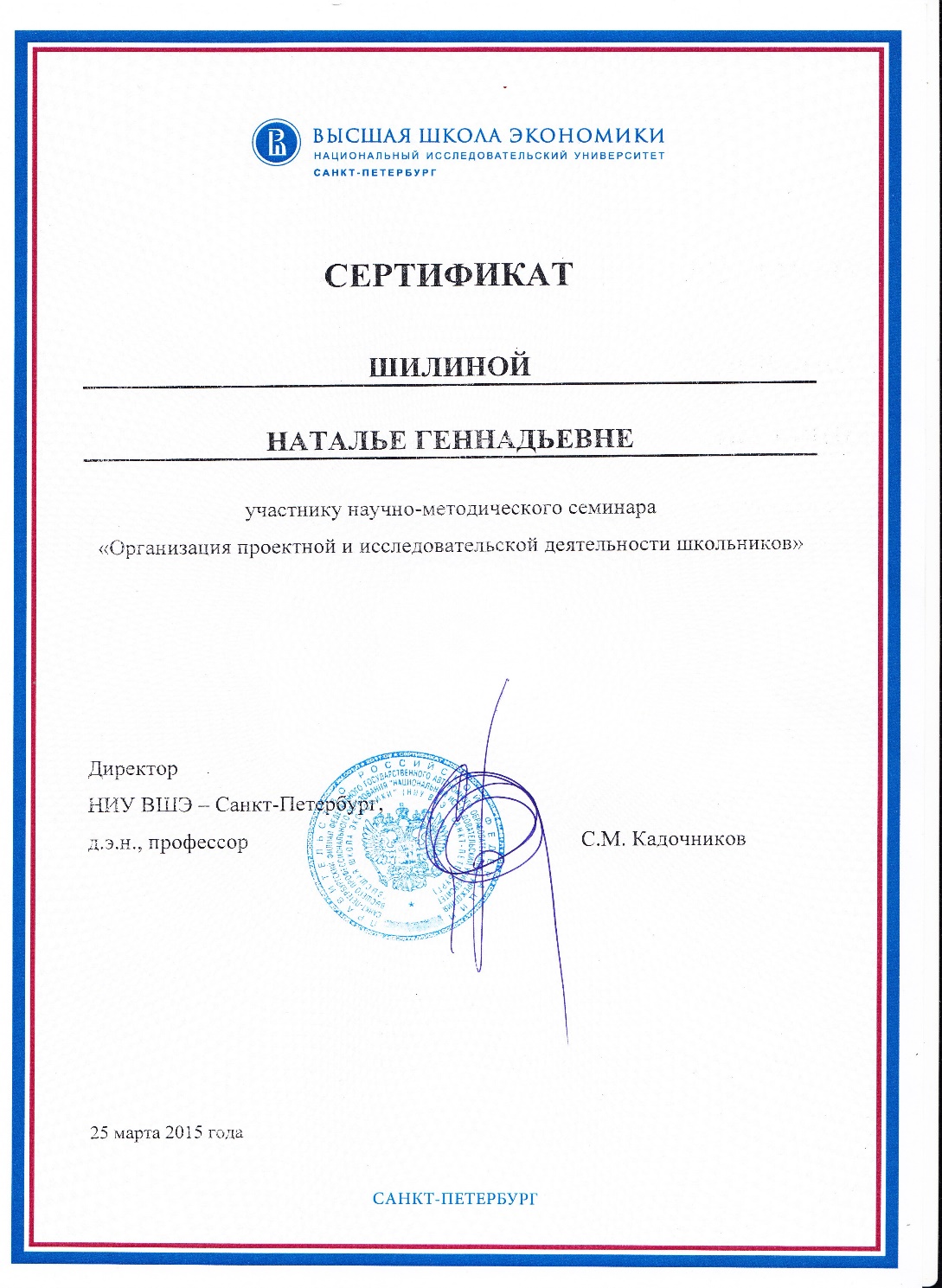 3. Позитивная динамика доли учащихся, успевающих на «4»и «5» за предшествующий учебный год(%)
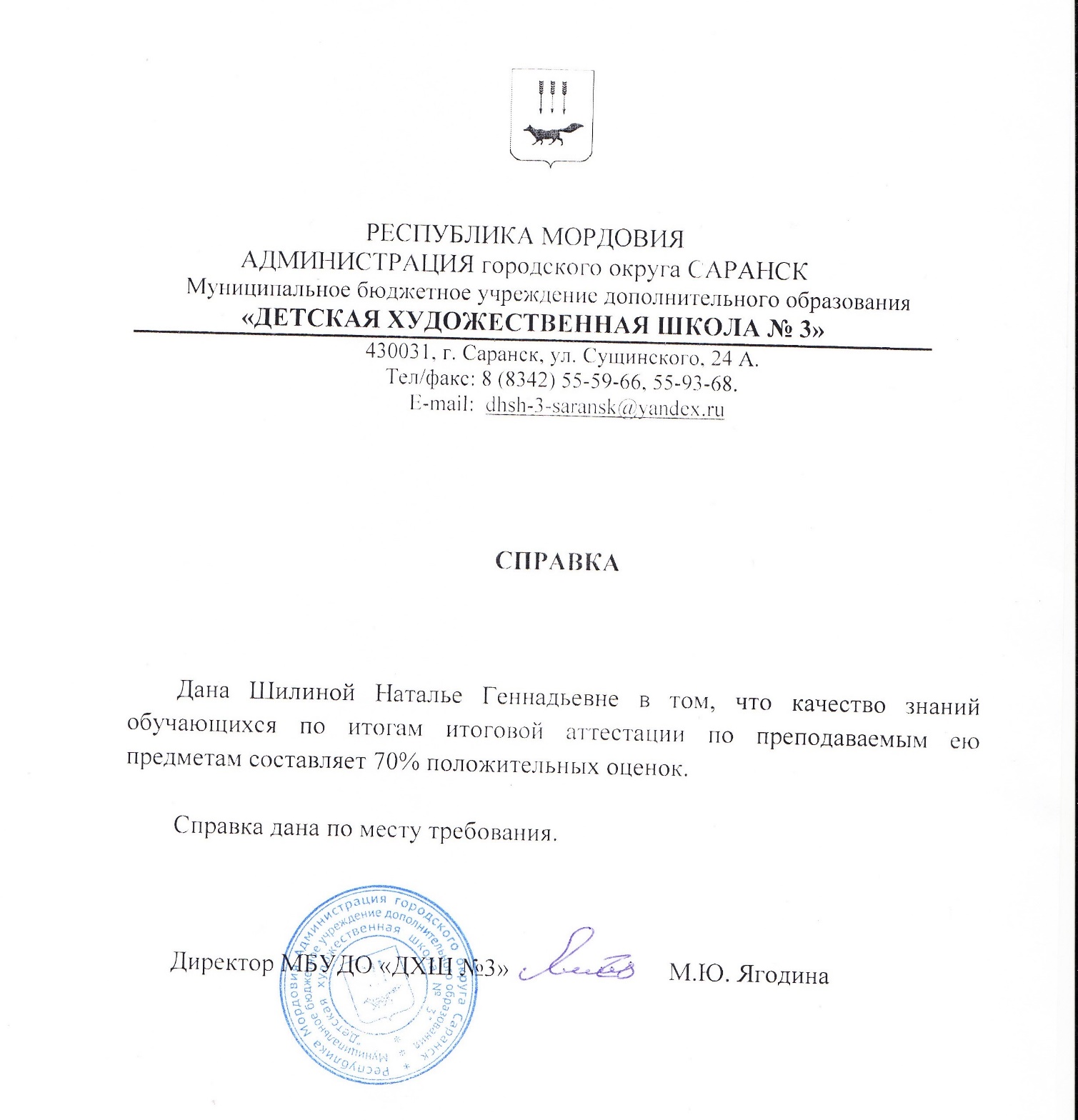 4.Результаты участия обучающихся в профессиональных конкурсах, проводимых под патронатом Министерств культуры.
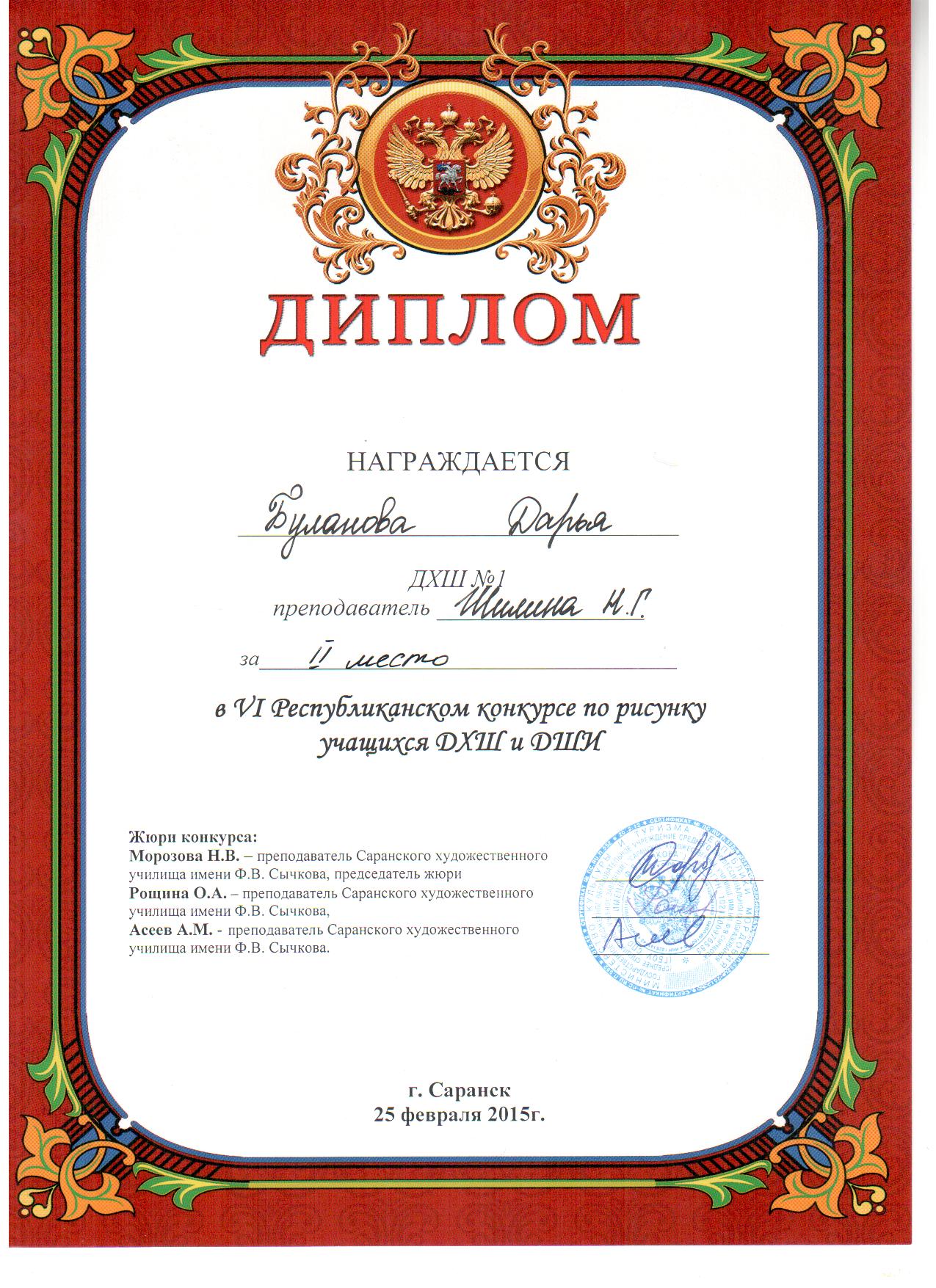 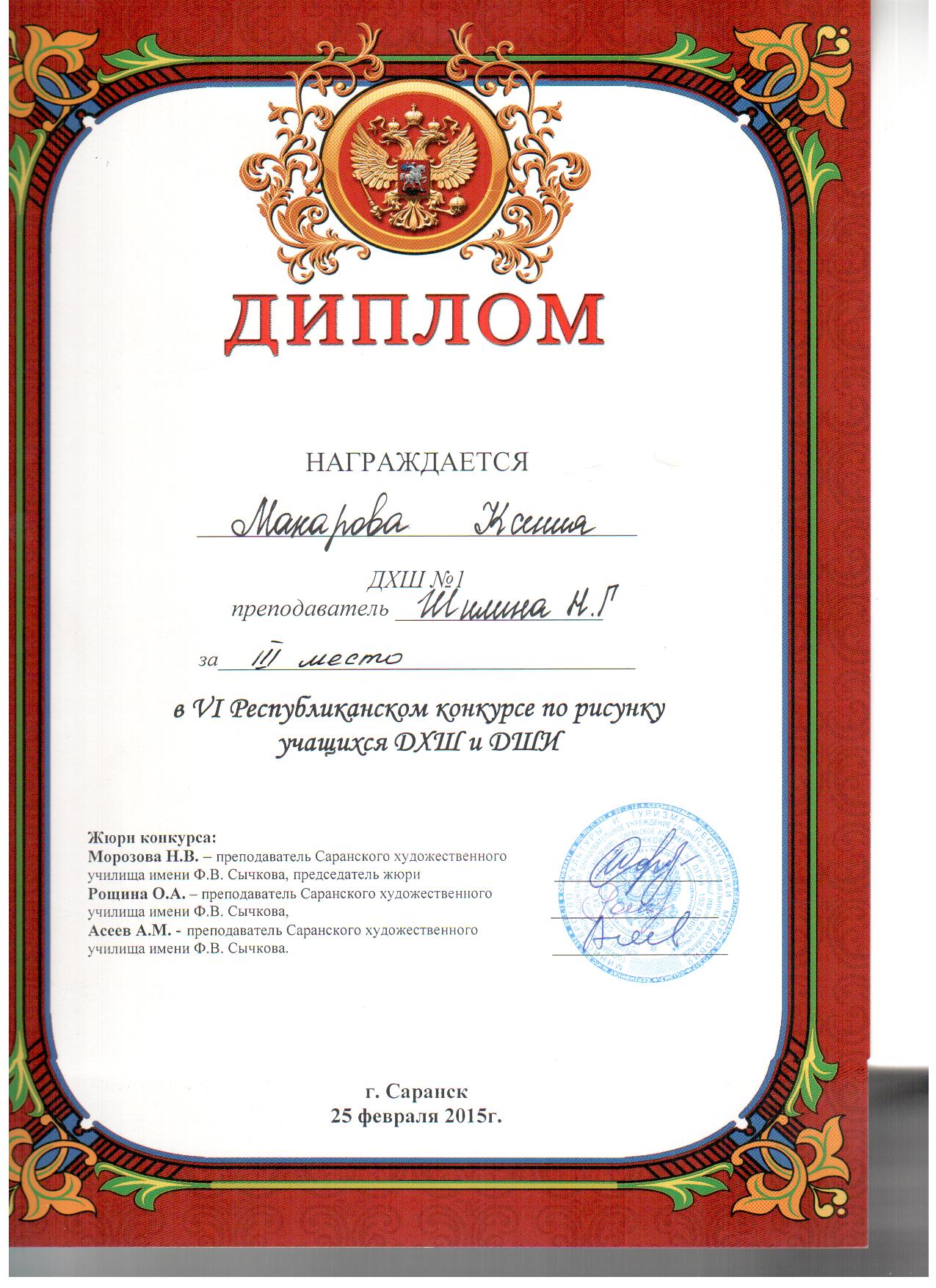 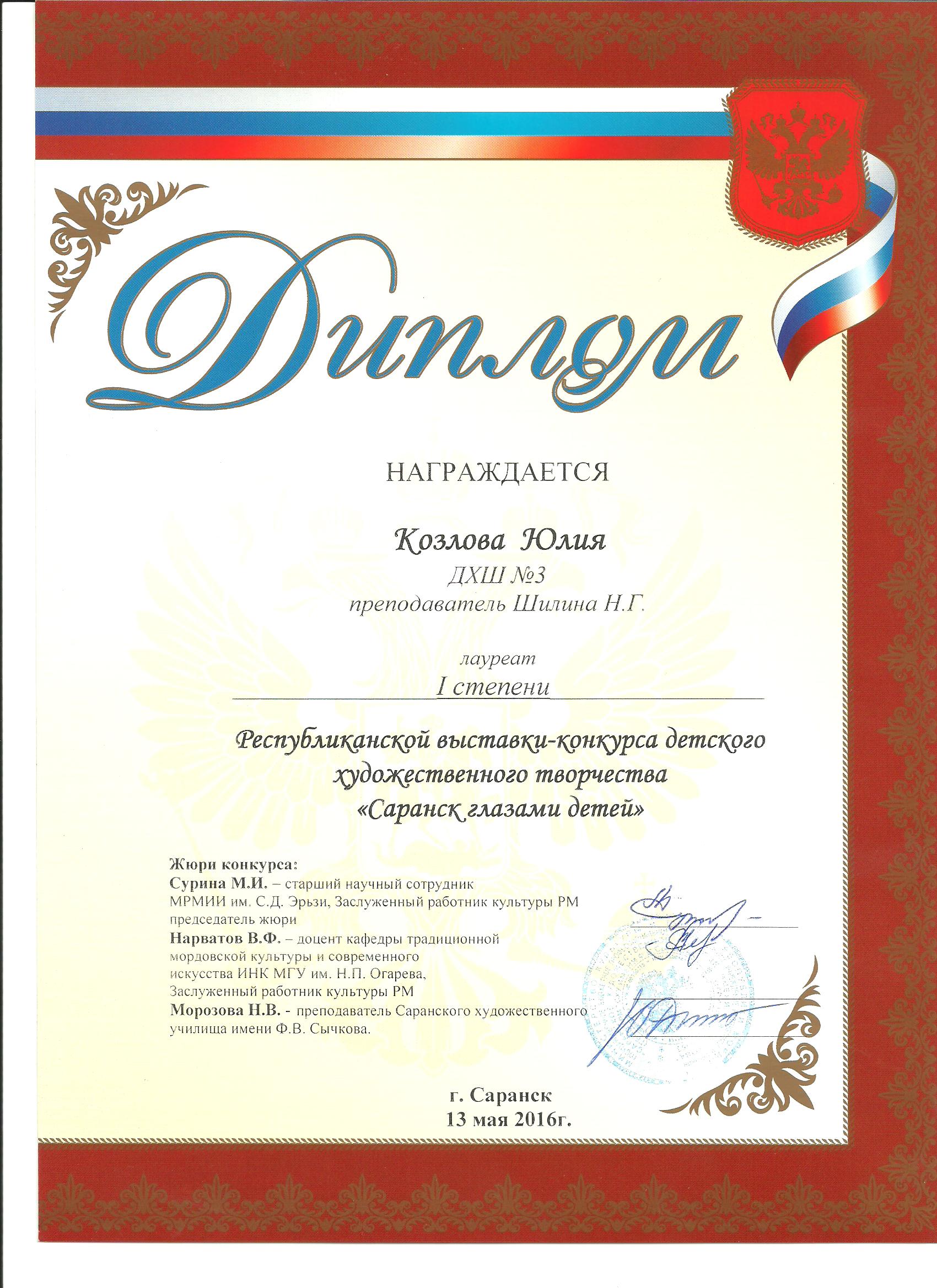 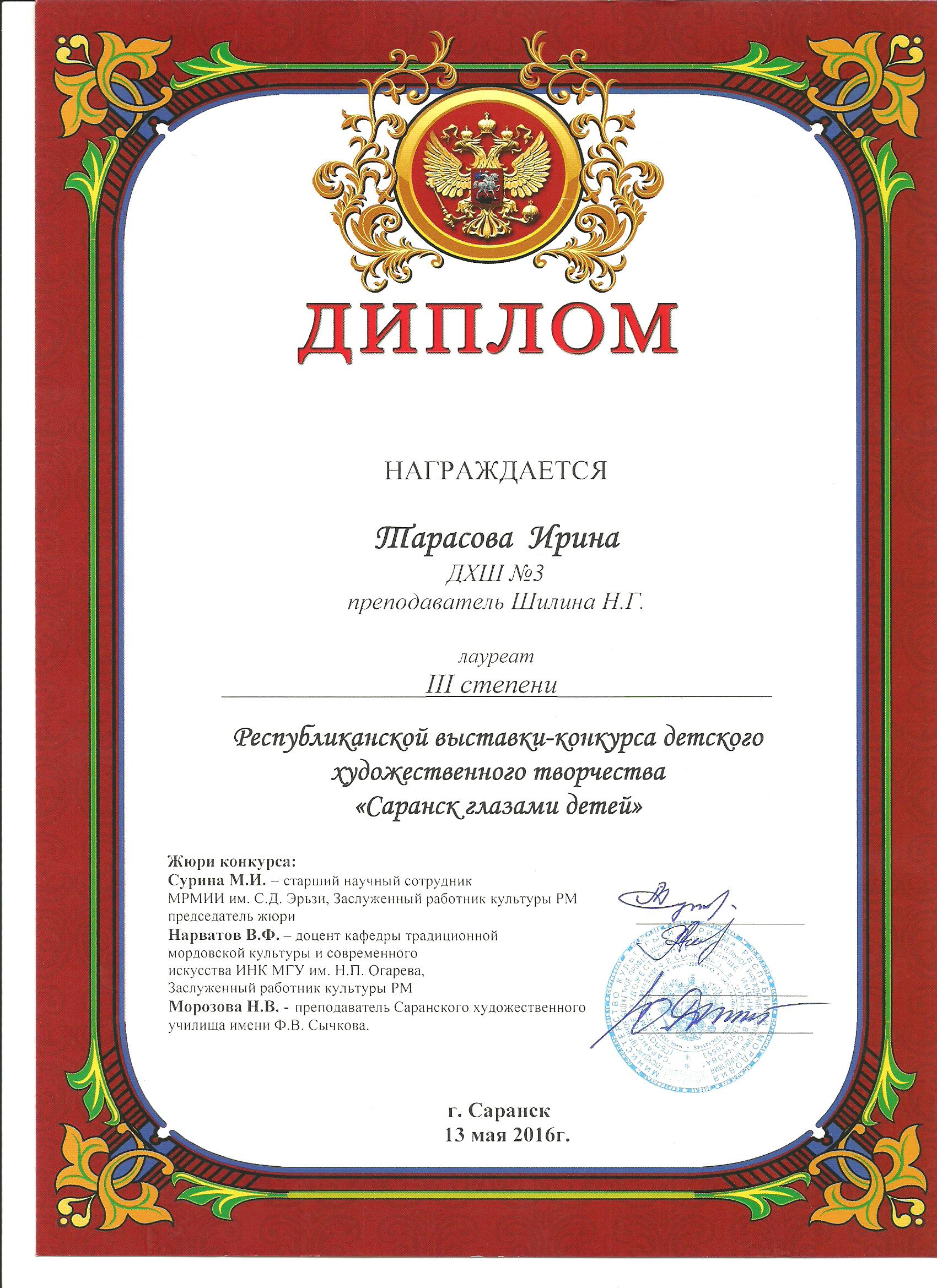 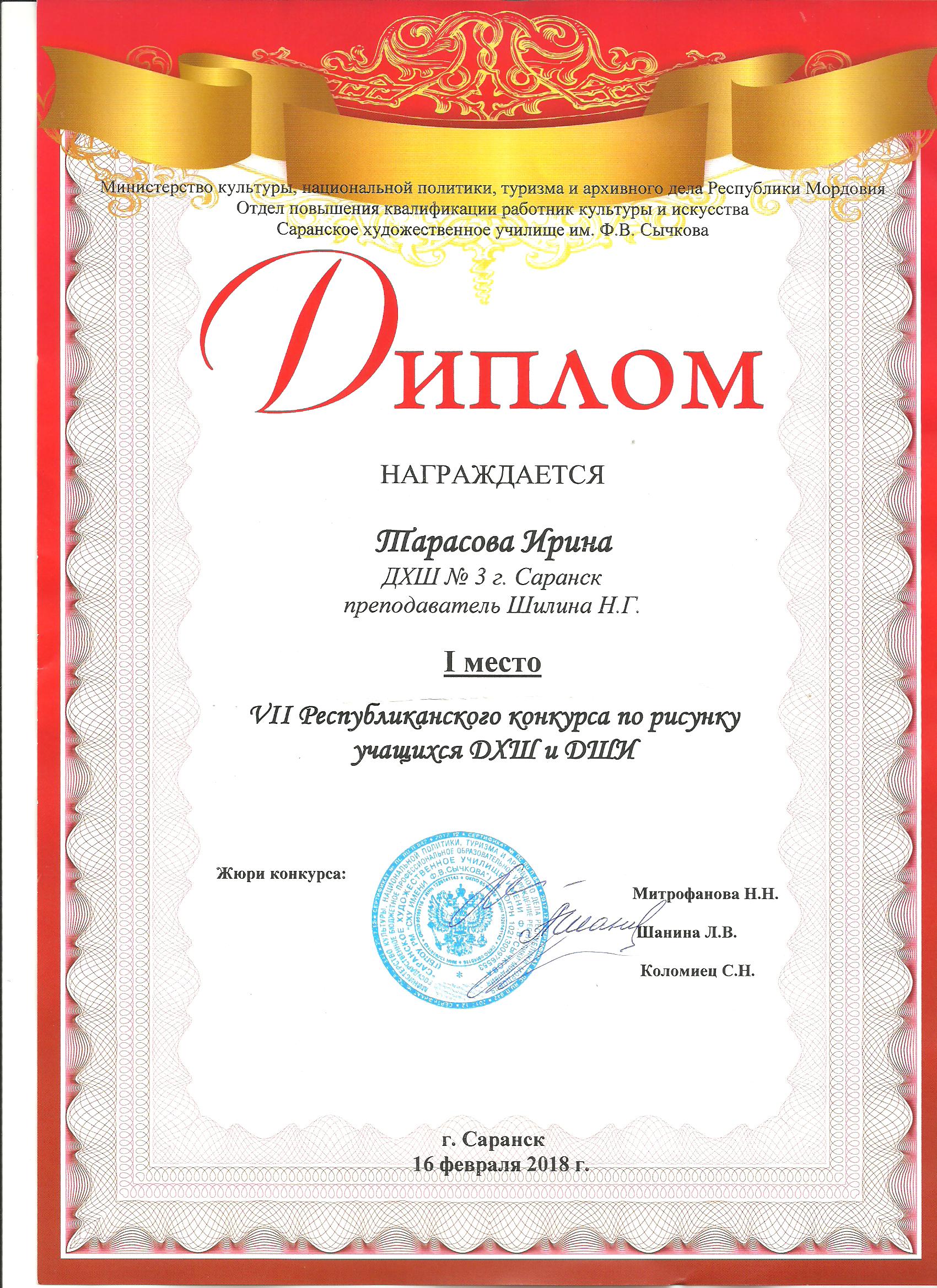 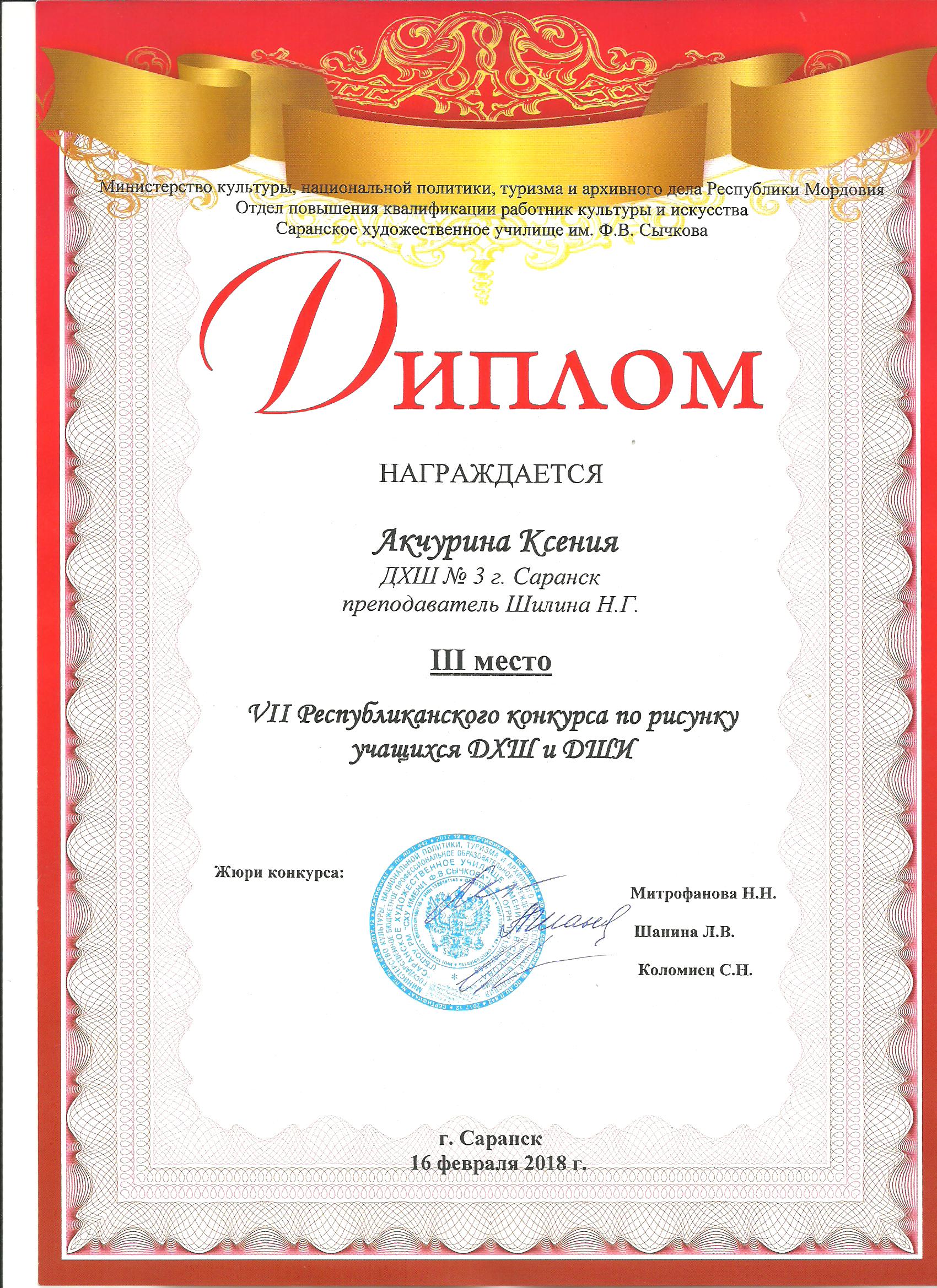 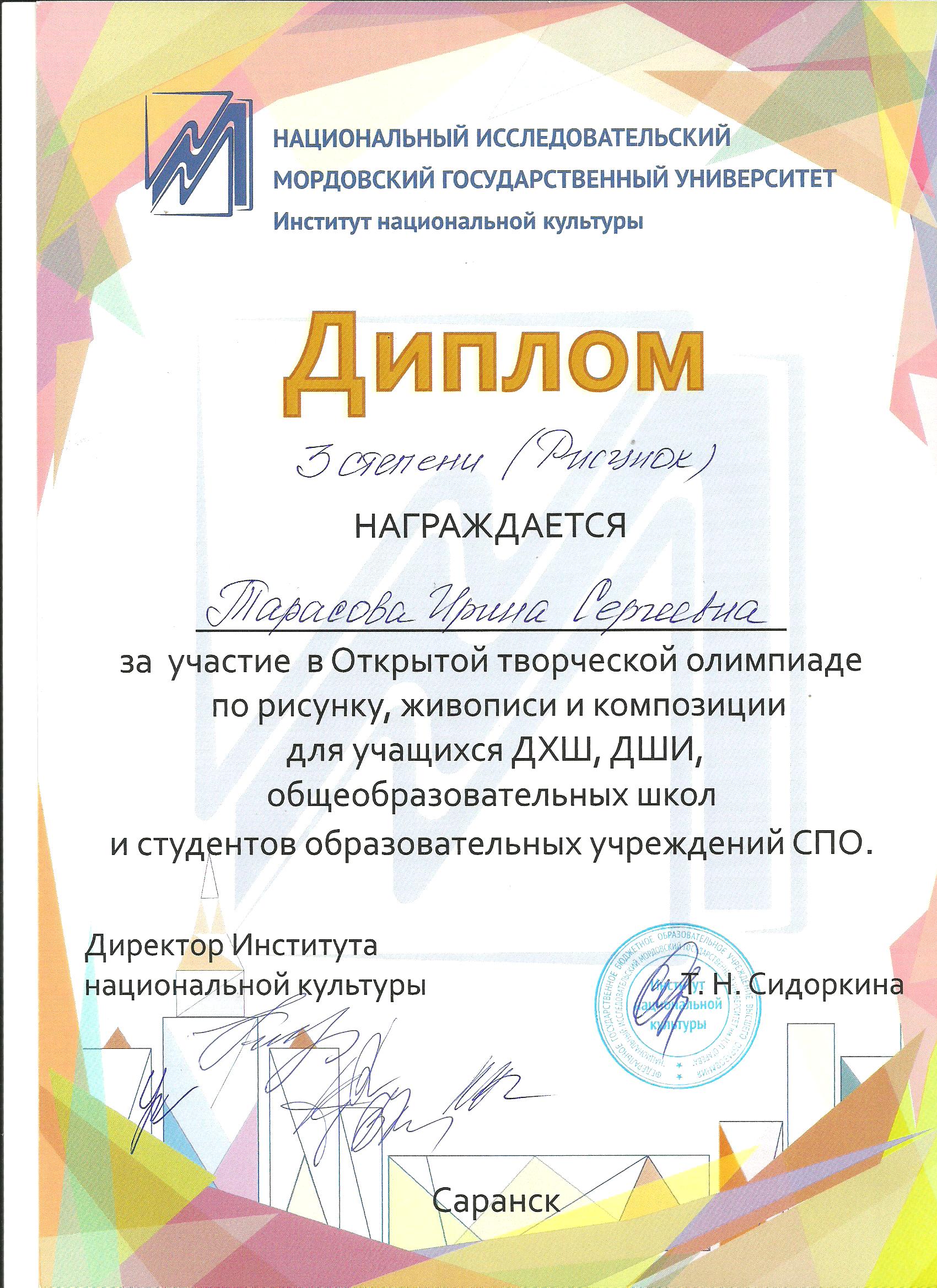 5.Результаты участия обучающихся в мероприятиях различных уровней по учебной деятельности: 
- предметные олимпиады;
- конкурсы;
-фестивали;
- выставки-конкурсы и т.д.
6.Количество учащихся (коллективов), принимающих участие в конкурсах, фестивалях, выставках различного уровня за межаттестационный период
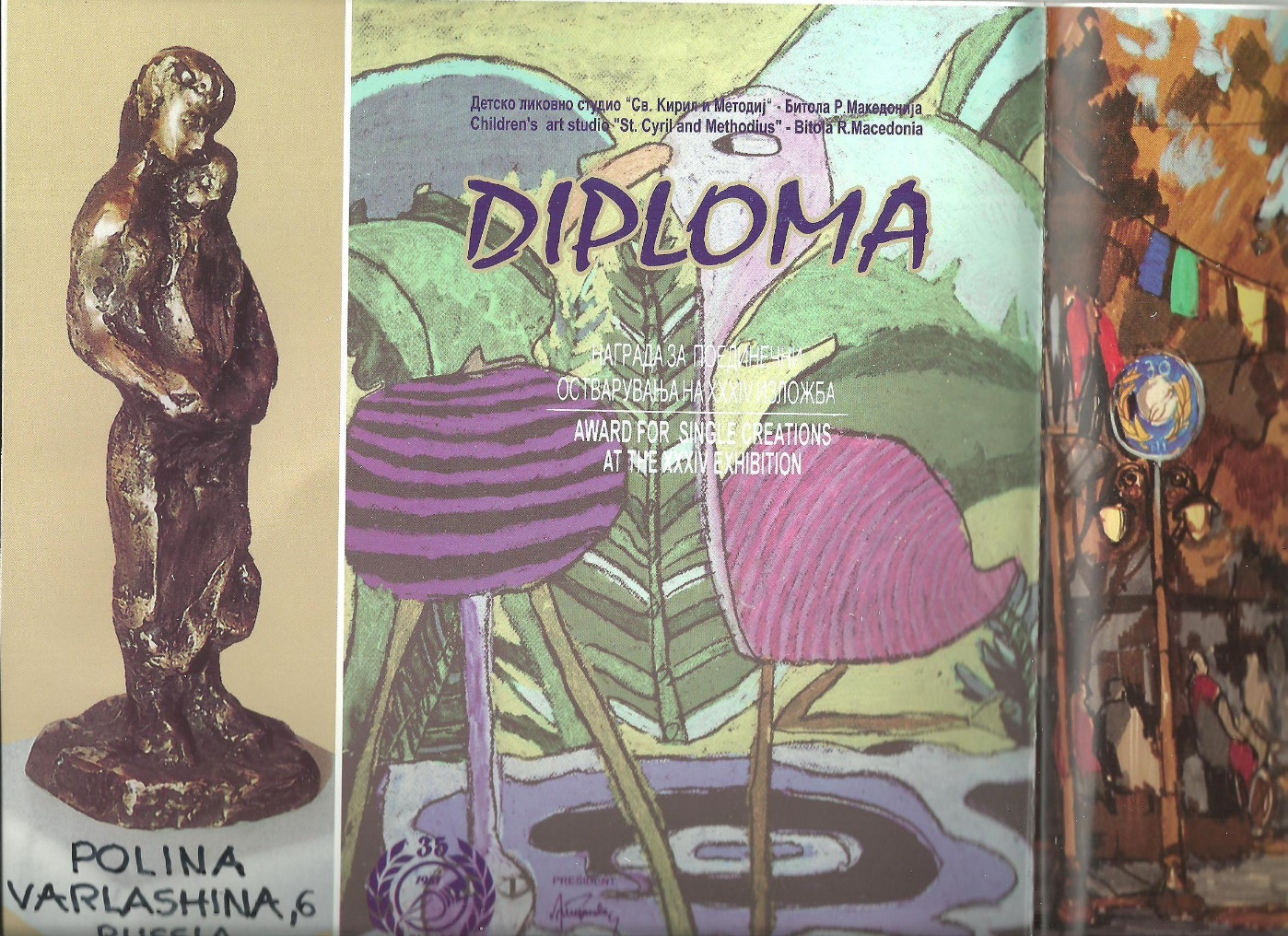 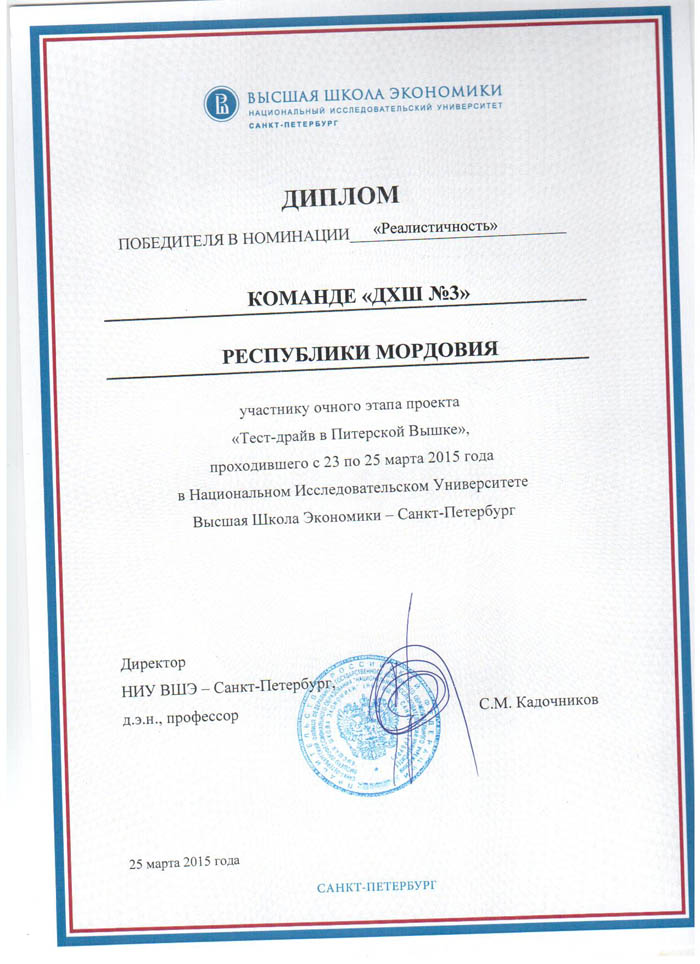 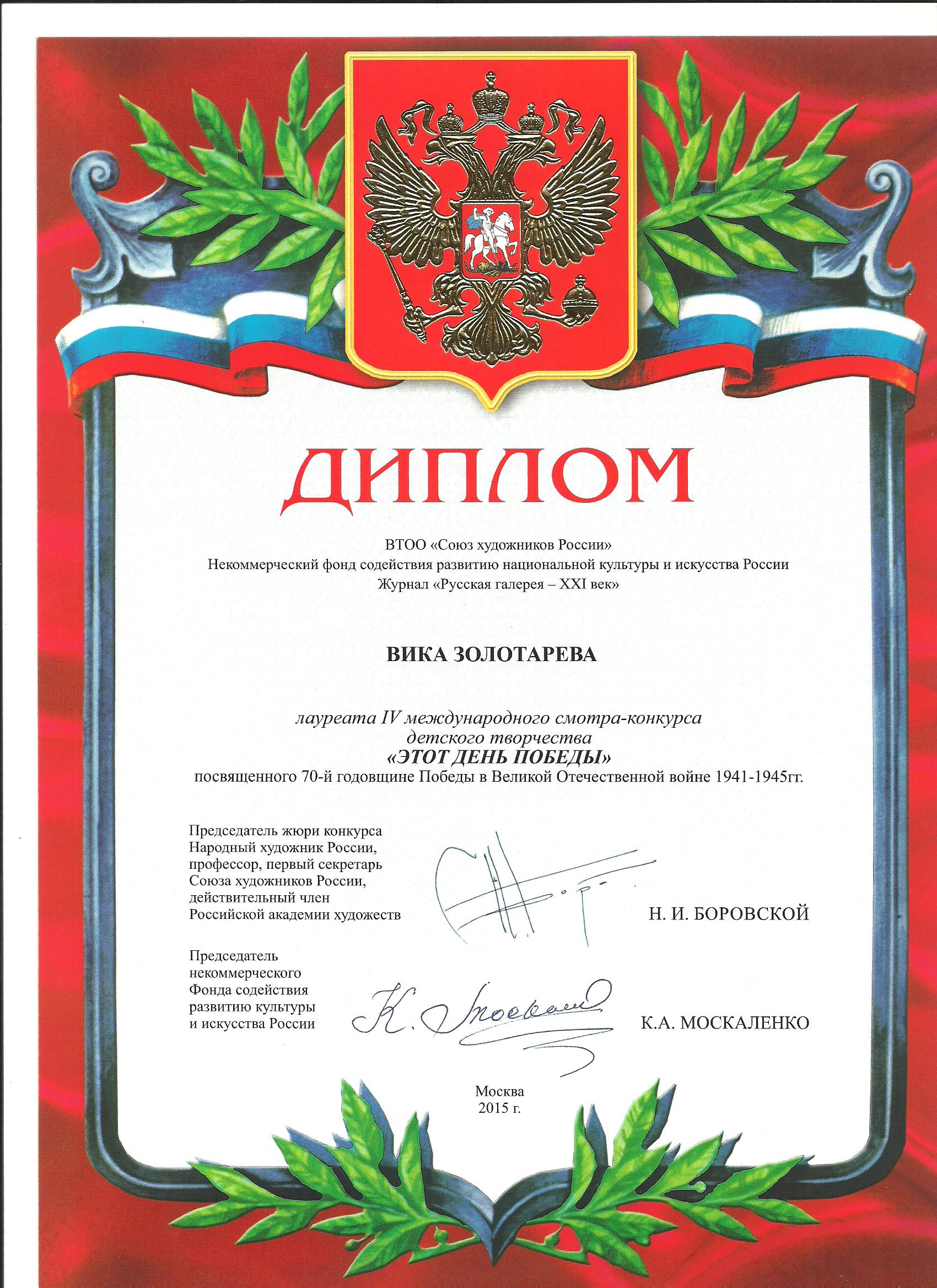 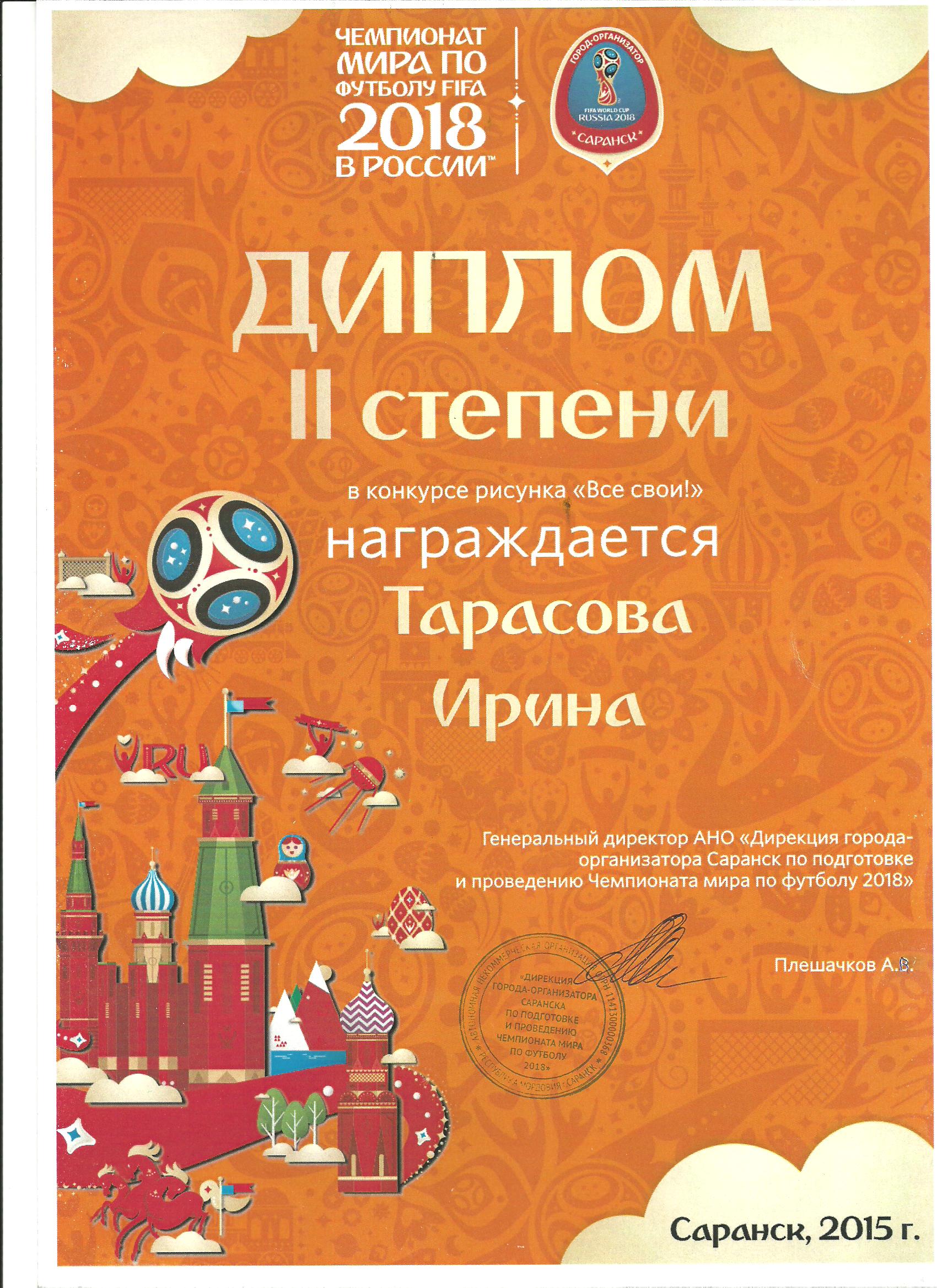 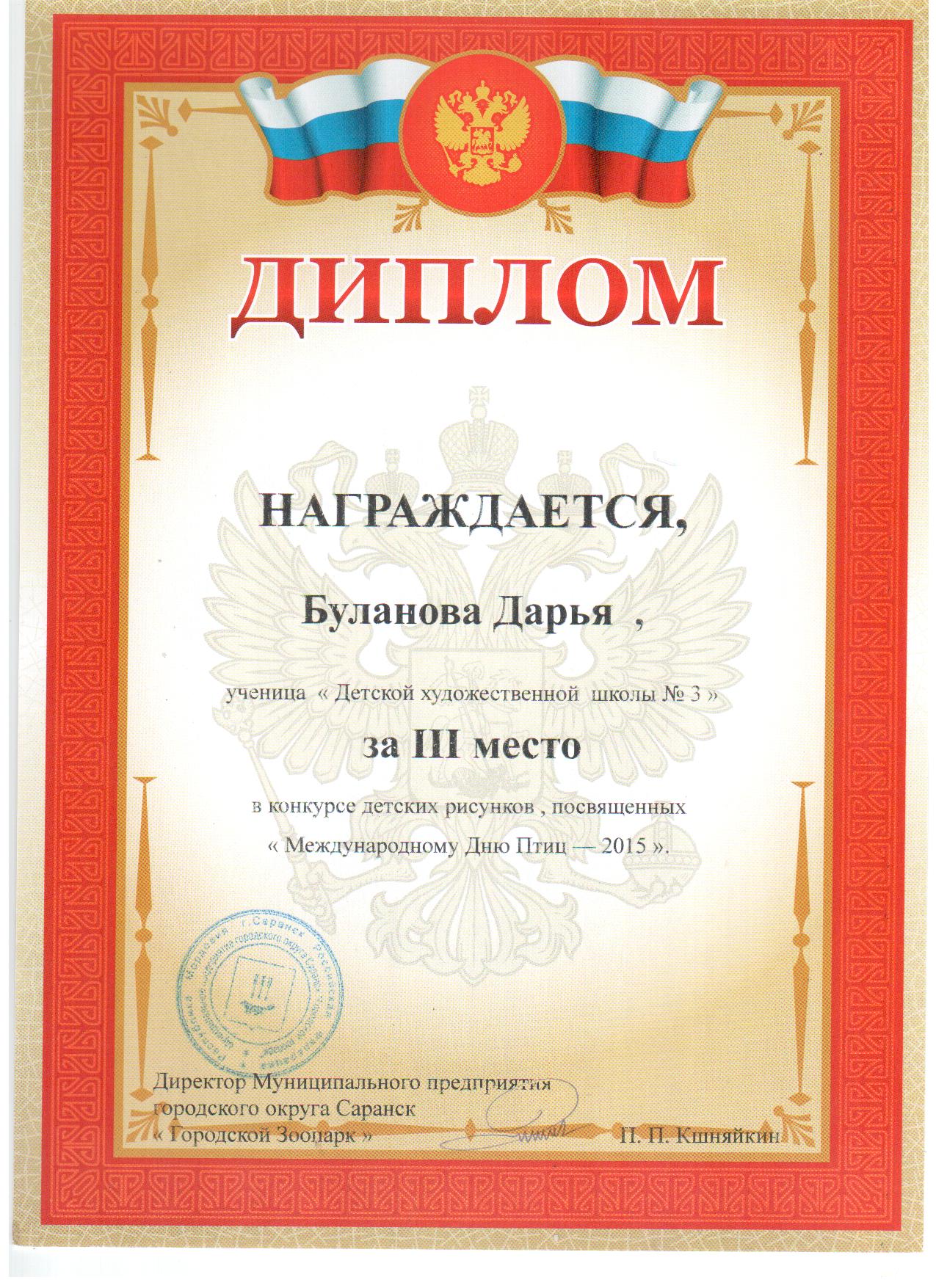 7.Участие преподавателя или учащихся в мероприятиях художественно-творческого характера.
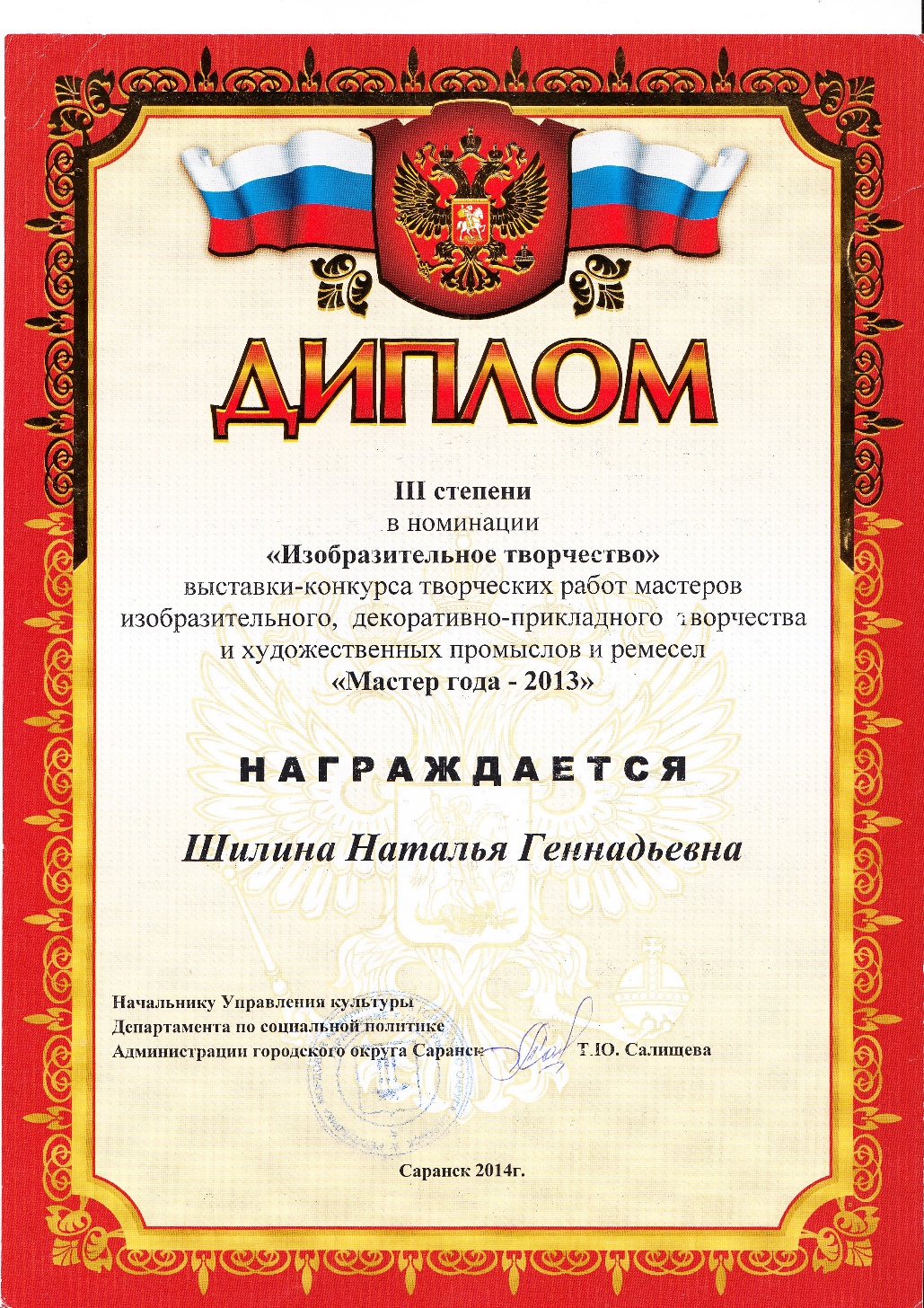 8. Поступление учащихся в ССУЗы и ВУЗы за межаттестационный период.
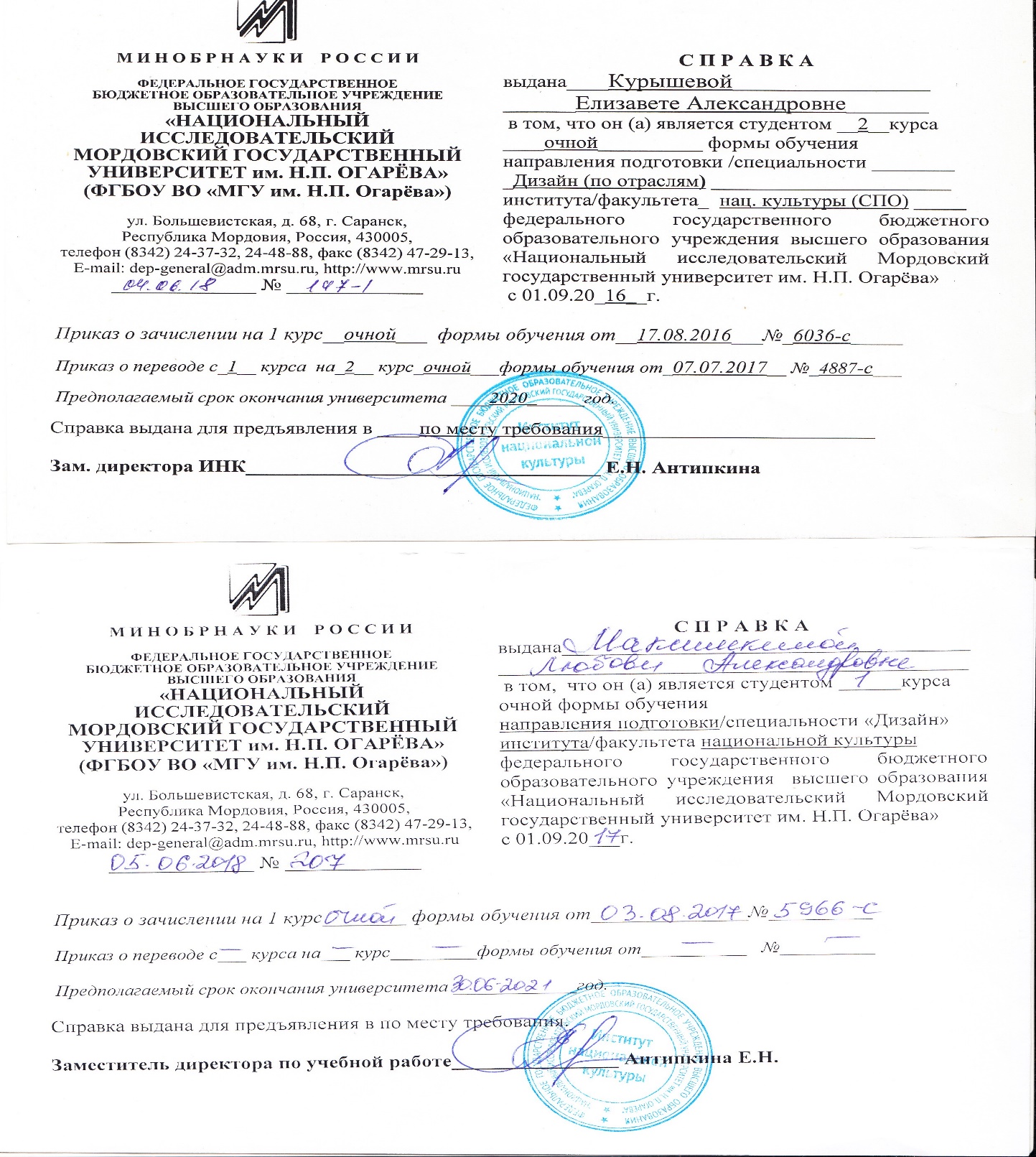 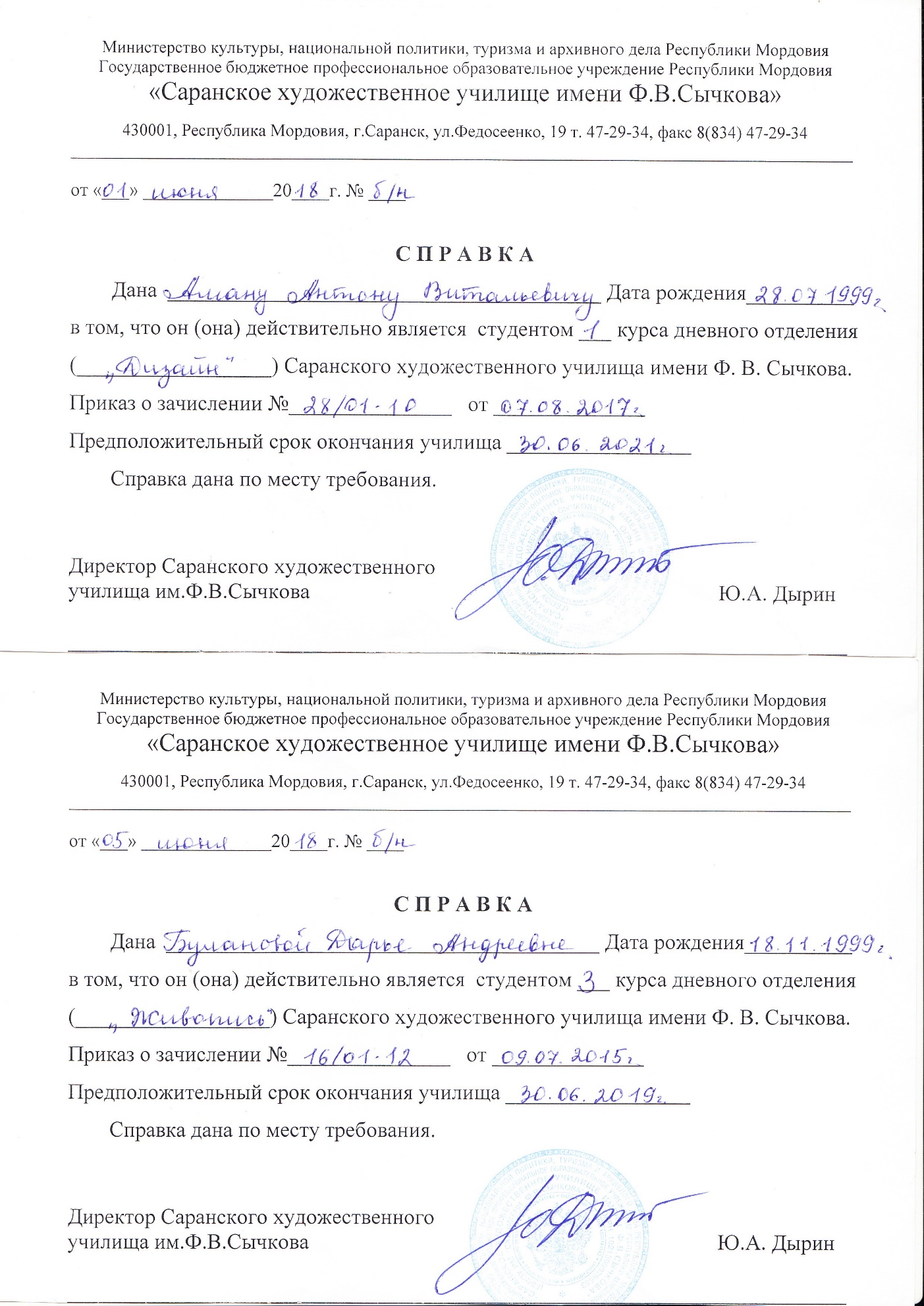 9.Наличие авторских учебно-методических пособий.
10. Признание высокого профессионализма, в т.ч.: наличие грамот, благодарственных писем, полученных за работу преподавателя
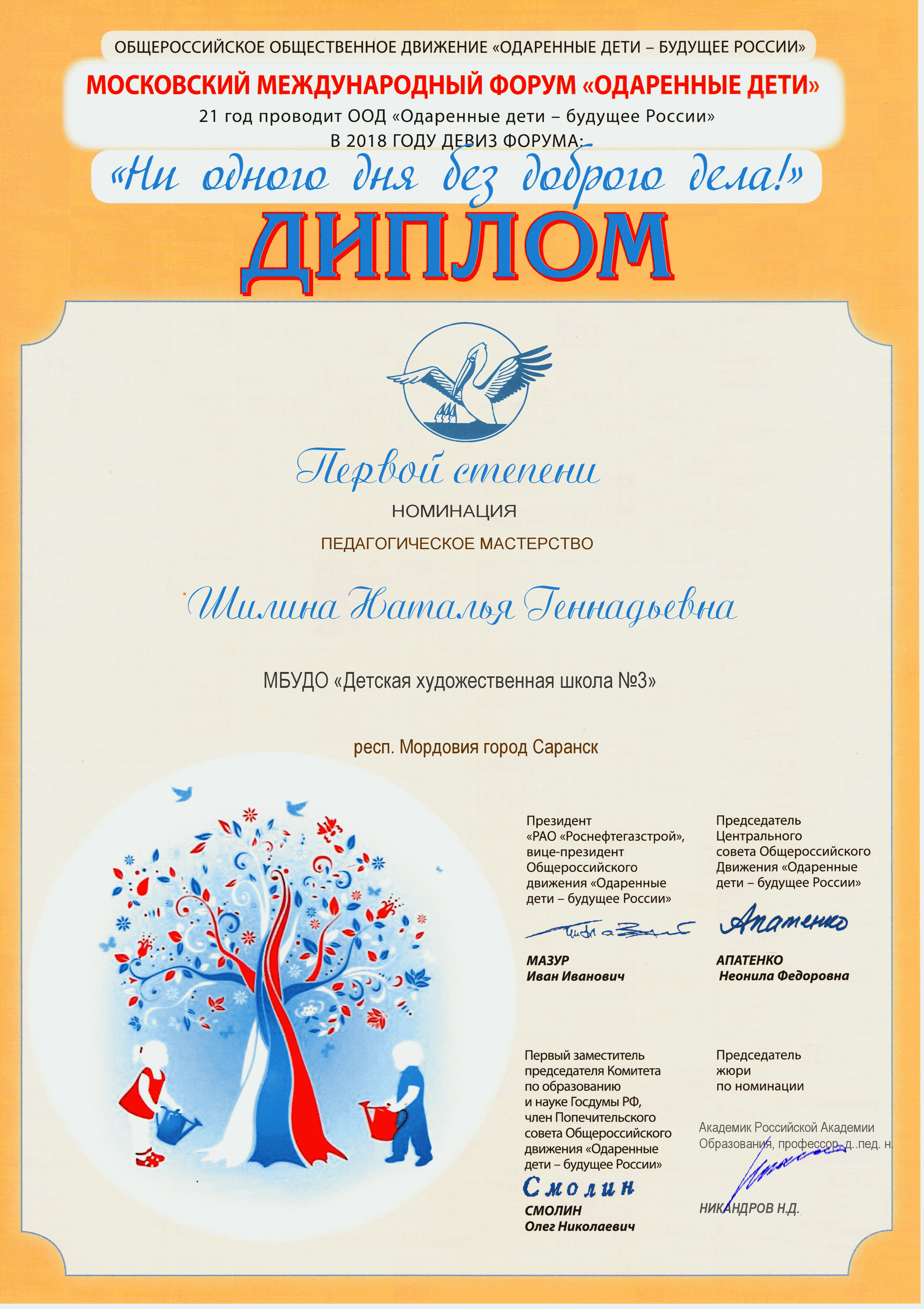 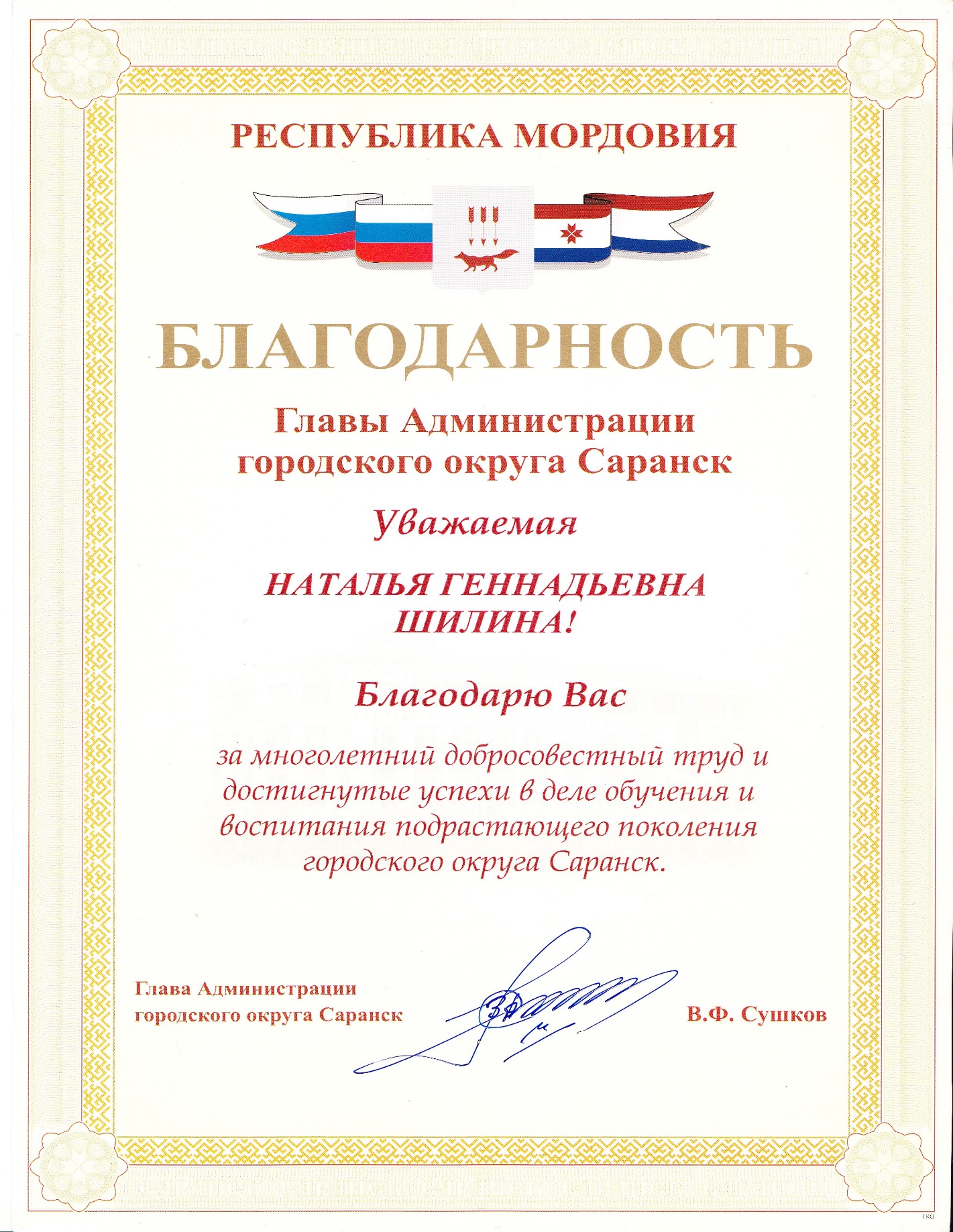 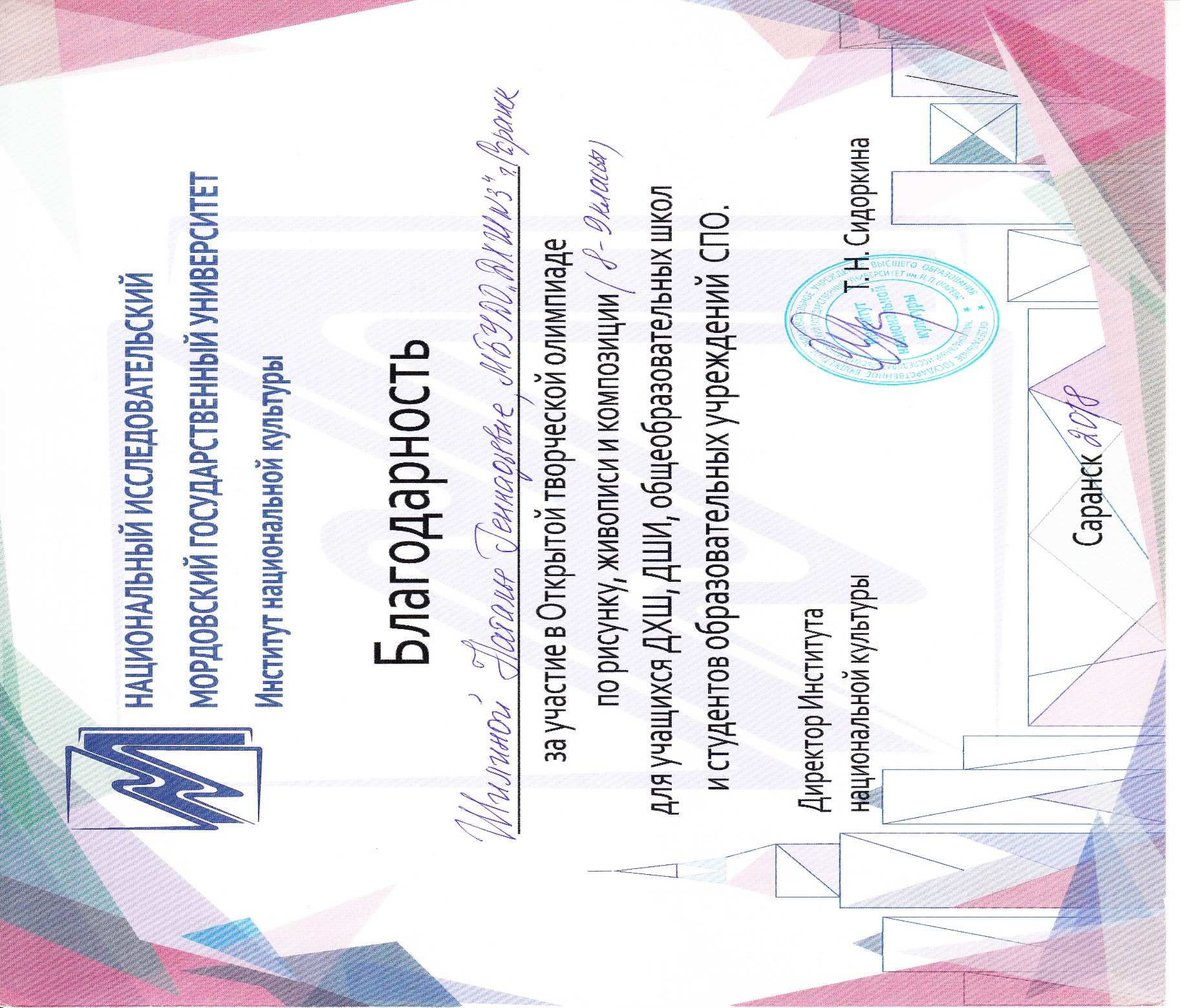 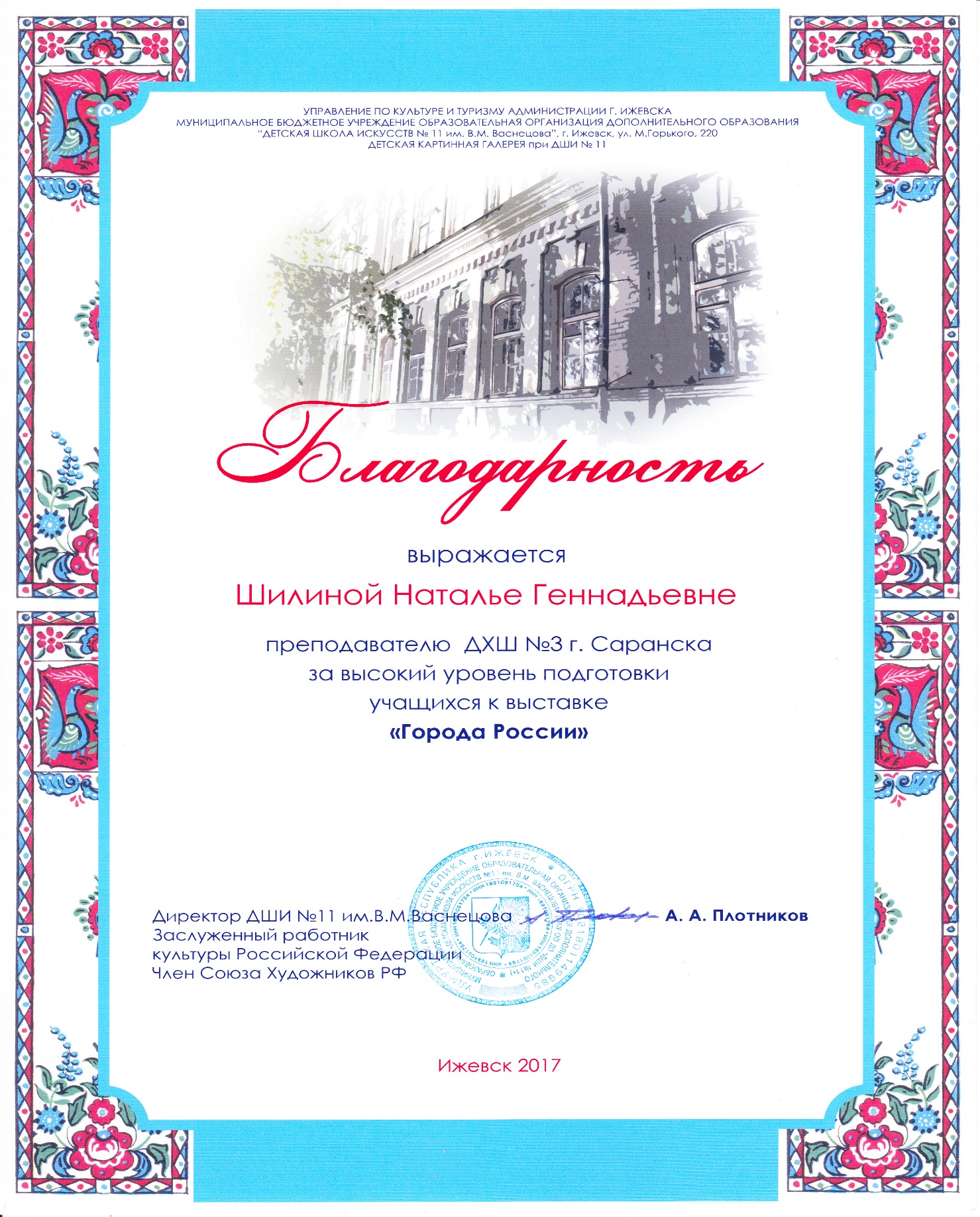 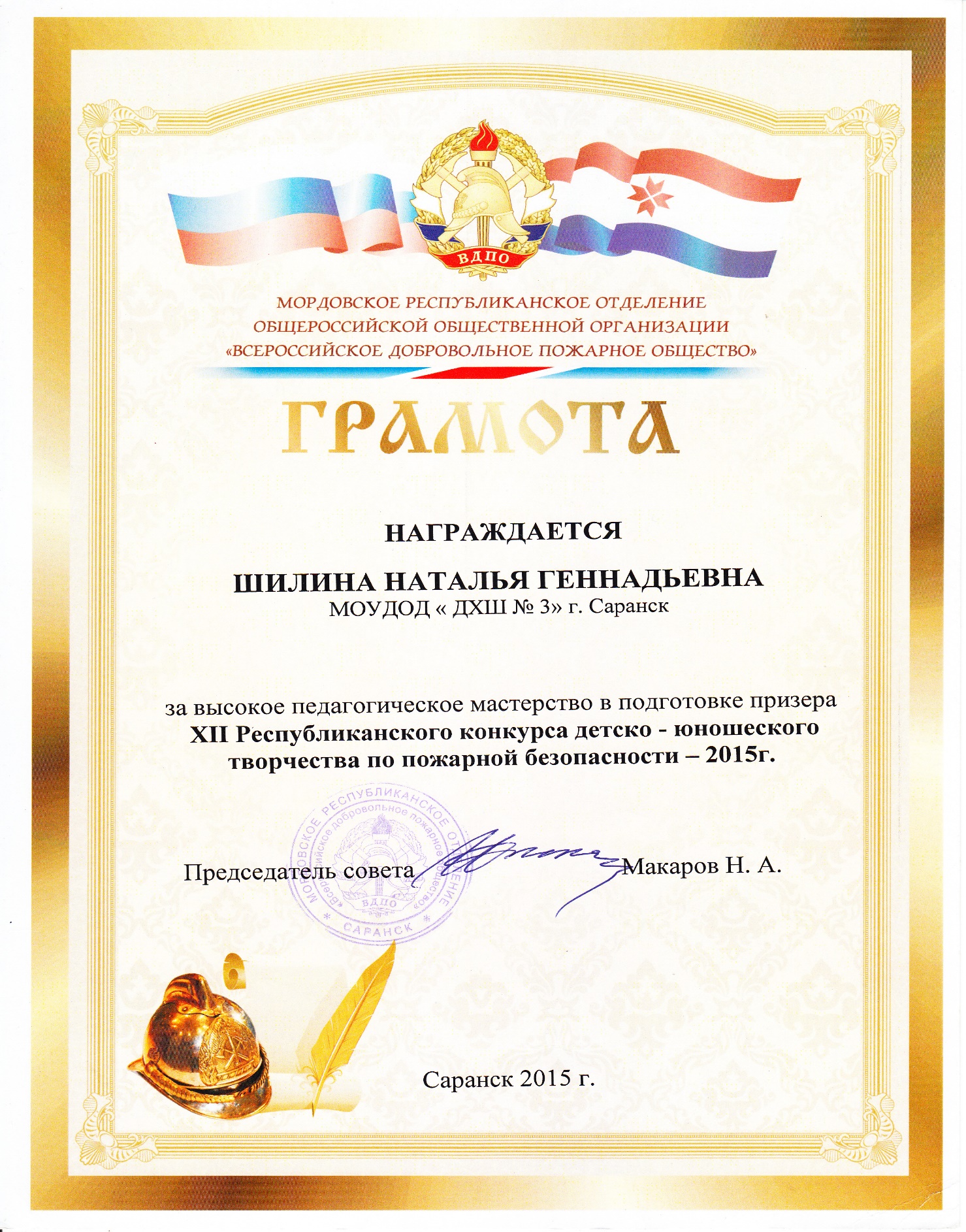 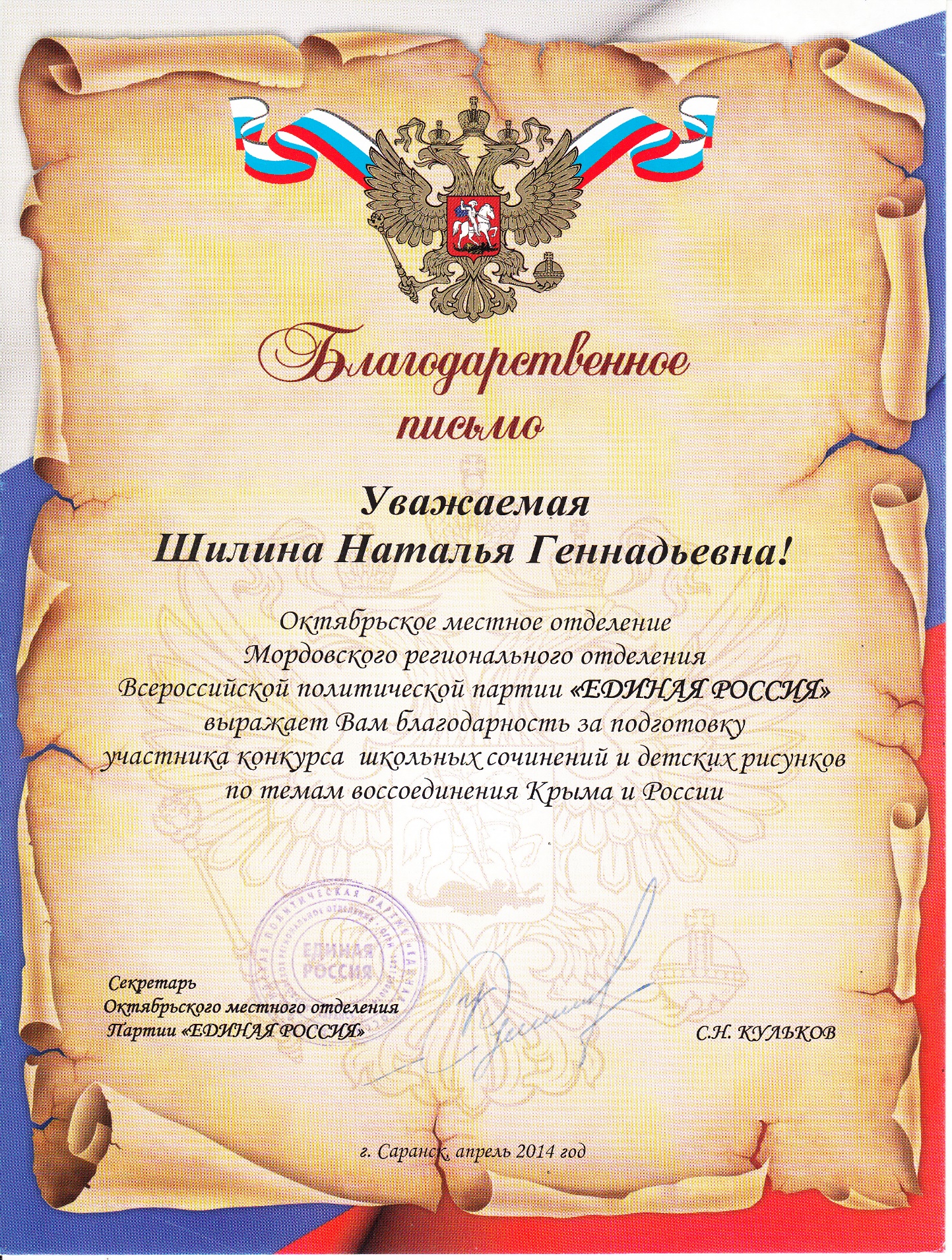 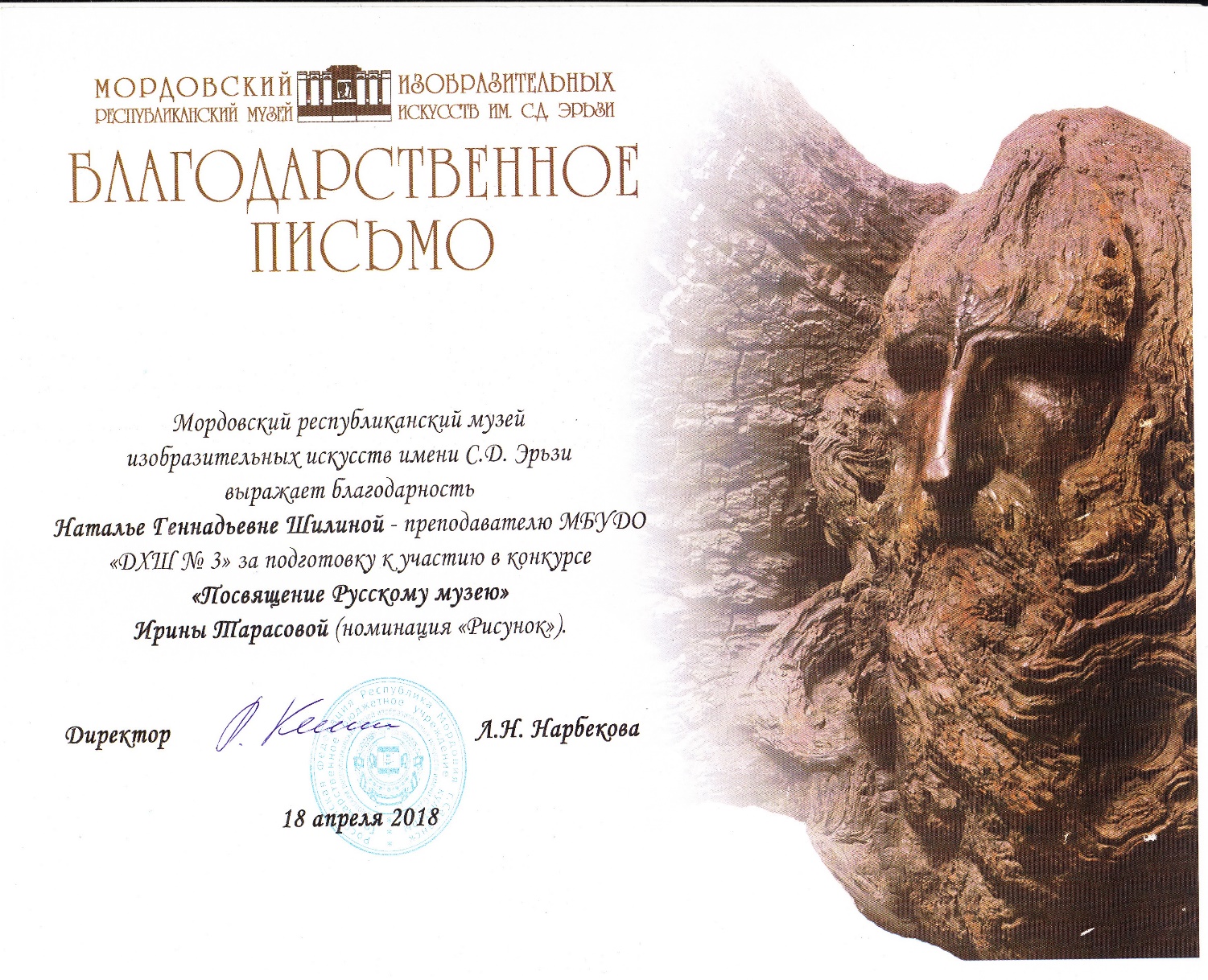 11.Наличие наград (грамот, благодарственных писем), полученных за работу в области культуры и искусства
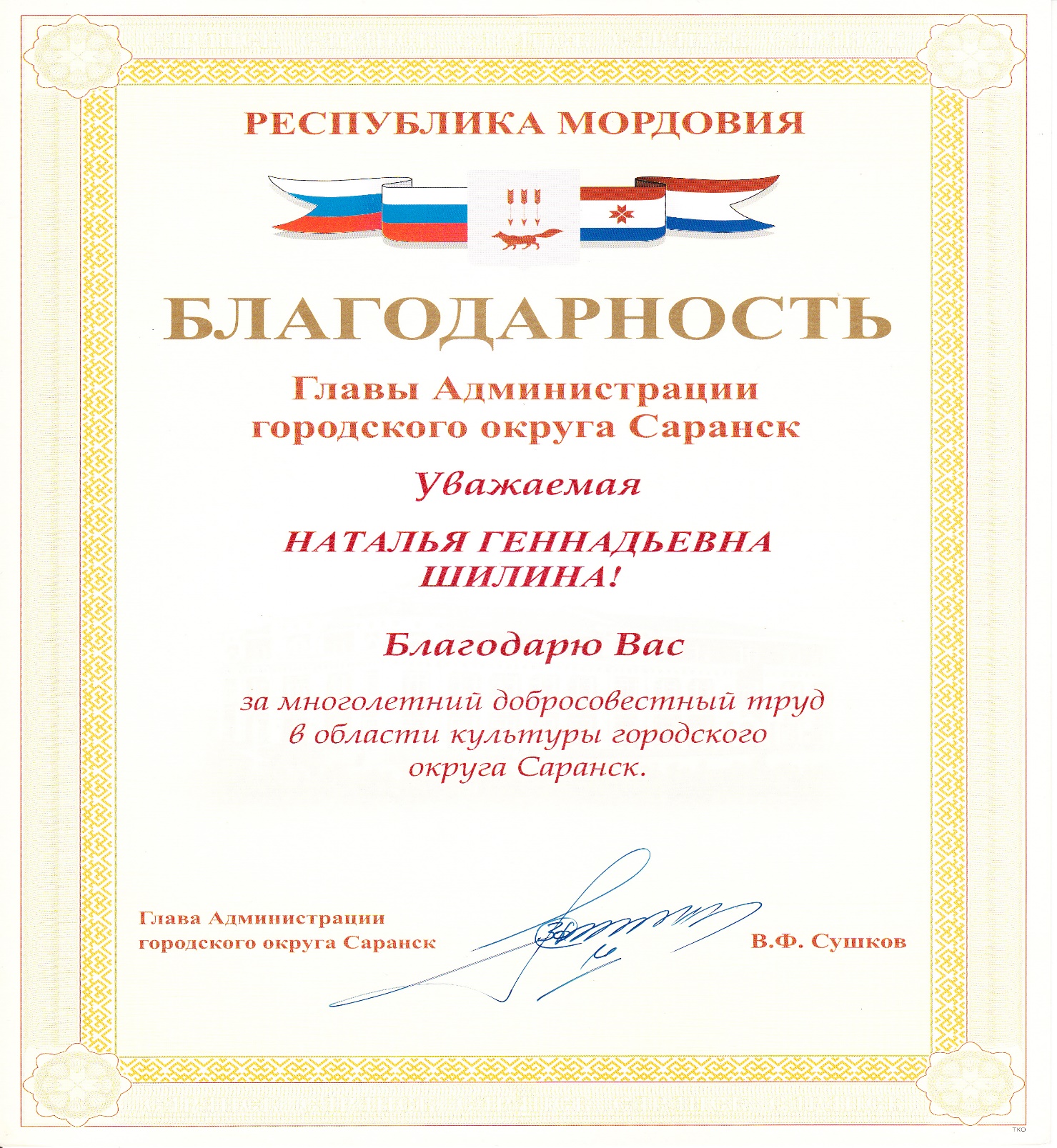